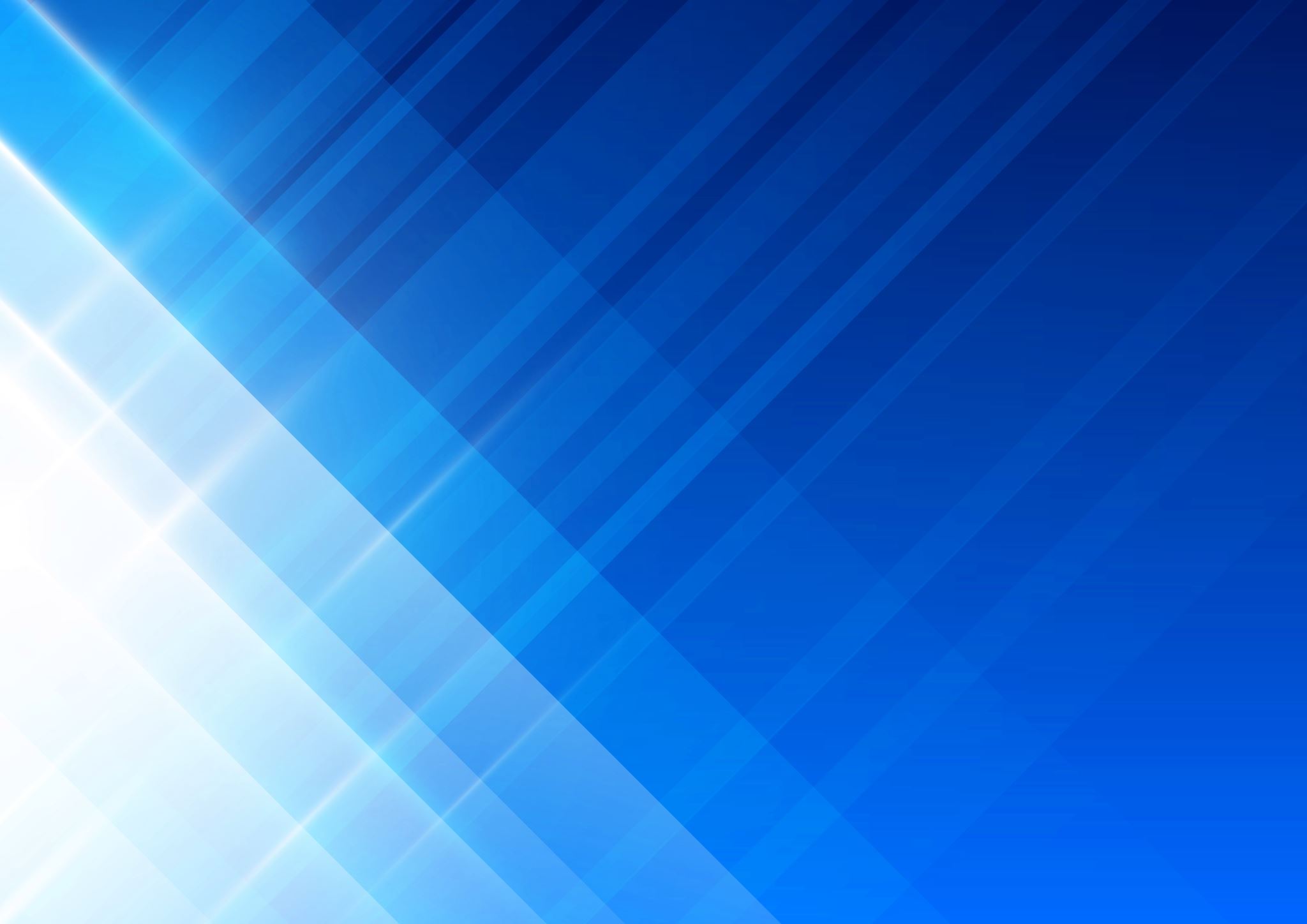 Portail Connecté
Licence Professionelle IoT
Suzy – Hariharan – Shawn
Plan
2
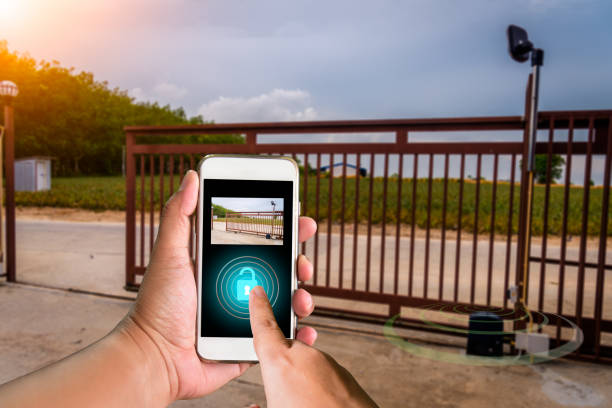 3
Introduction
Problematique
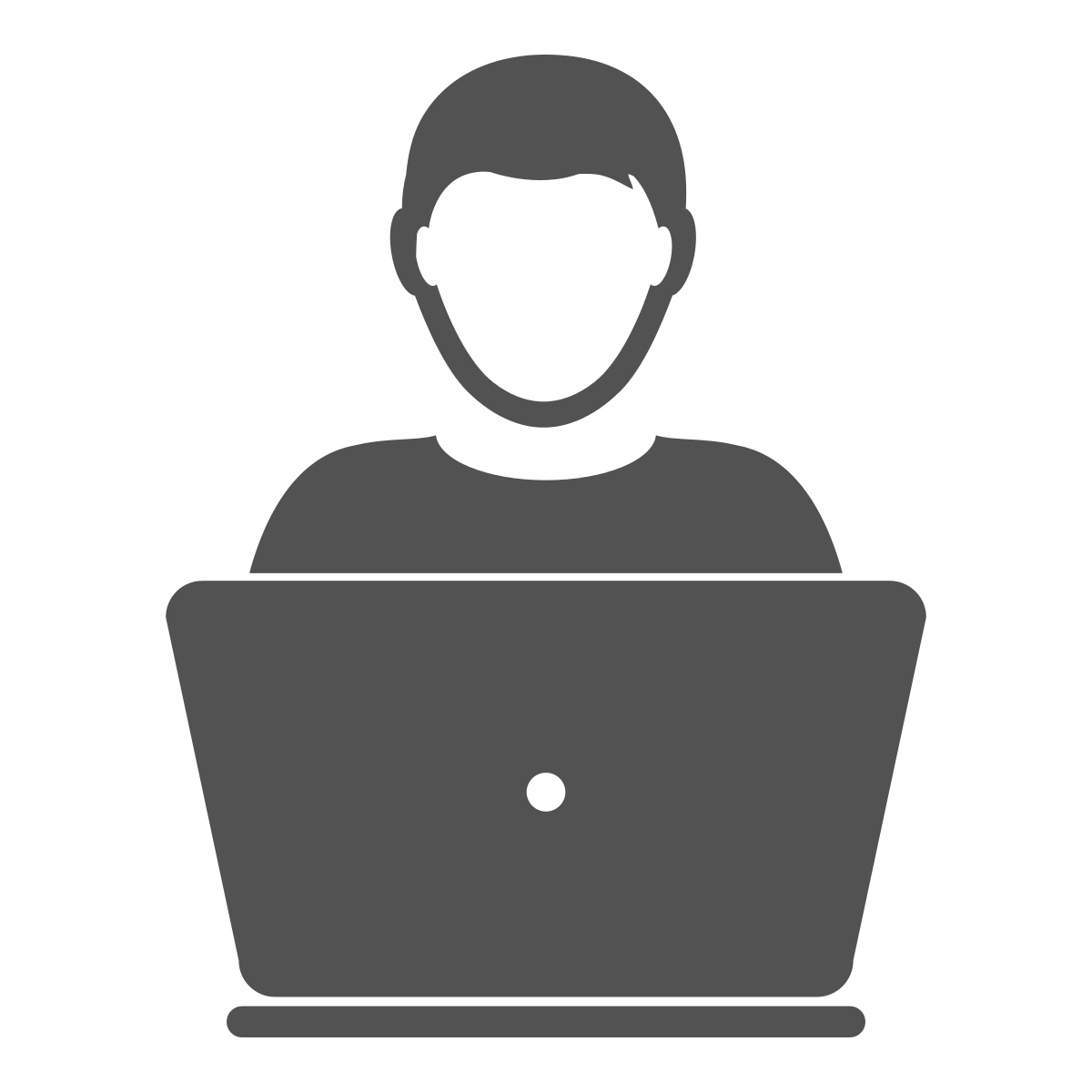 A quoi sert un portail connecté ?
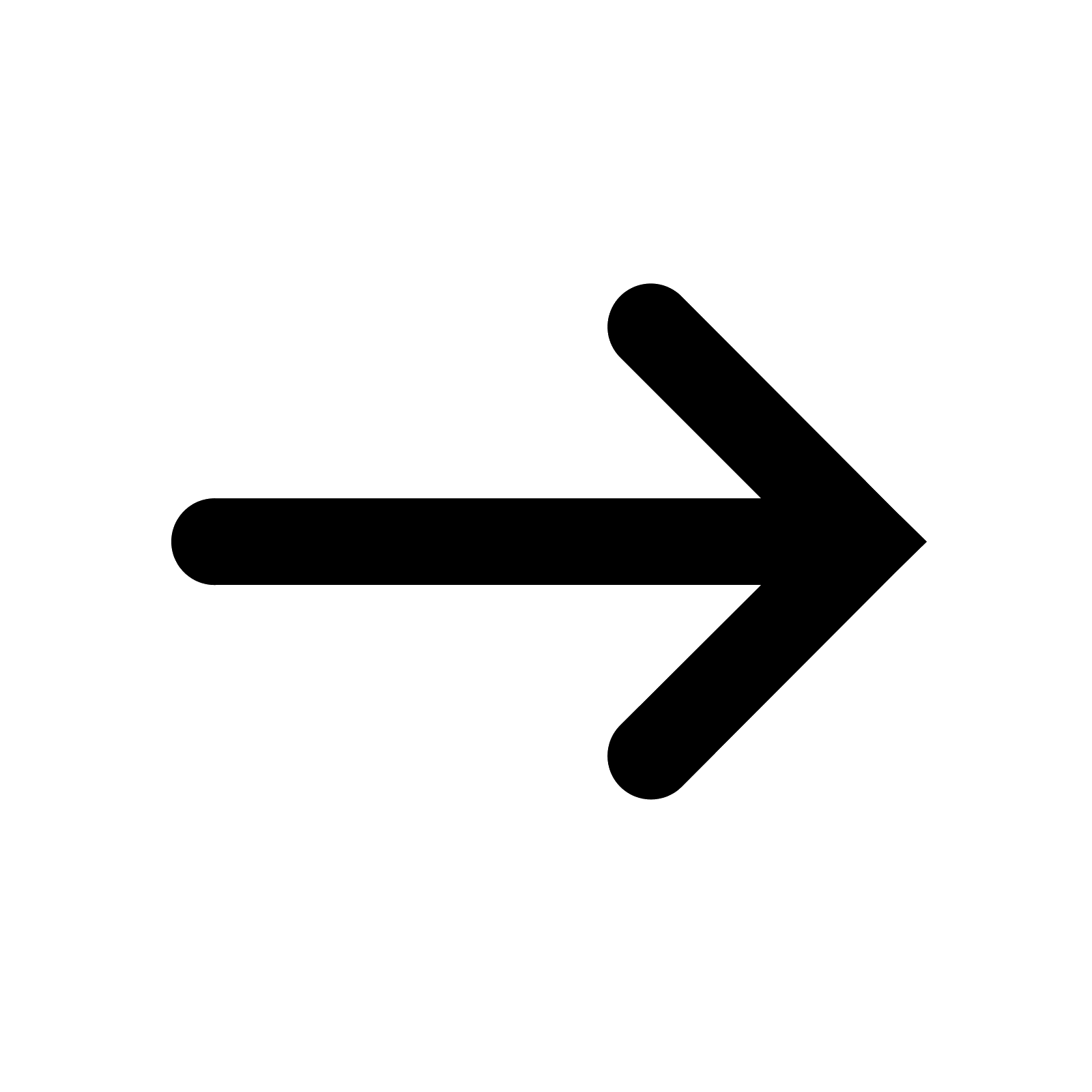 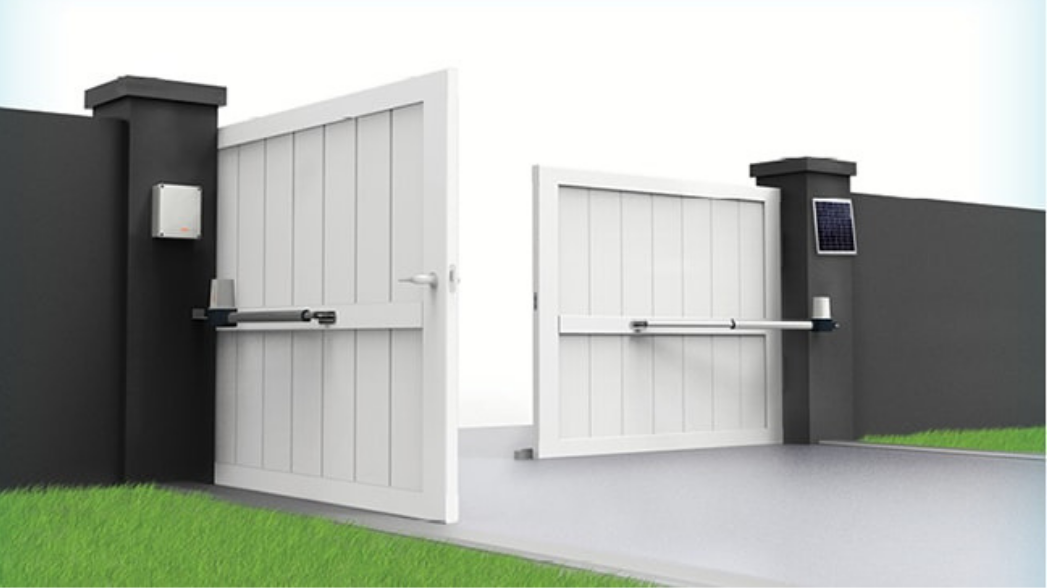 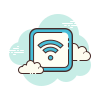 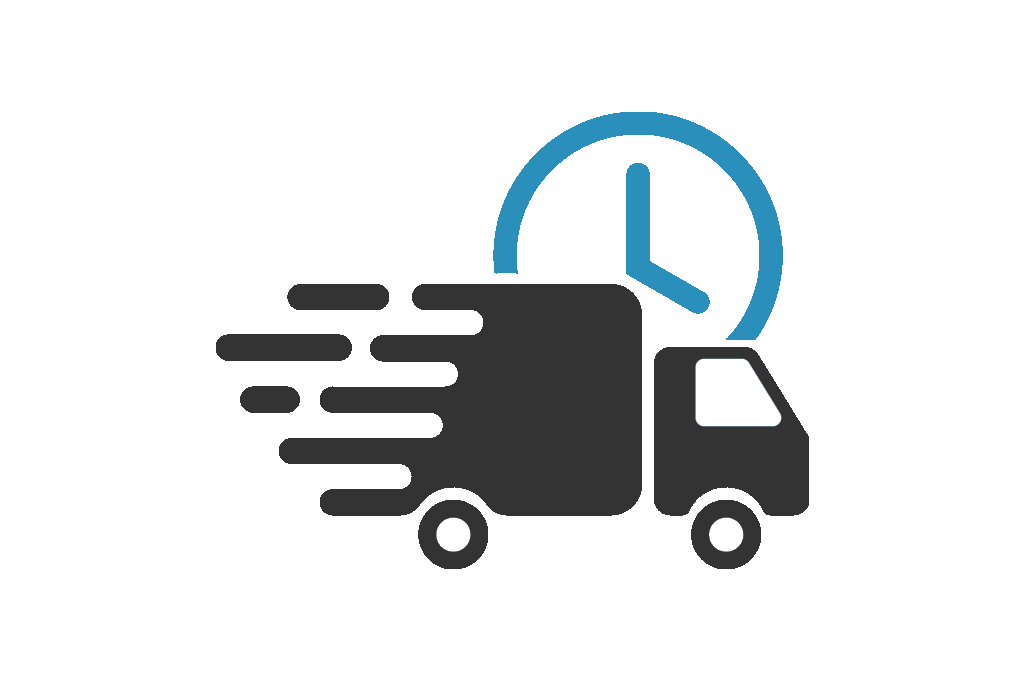 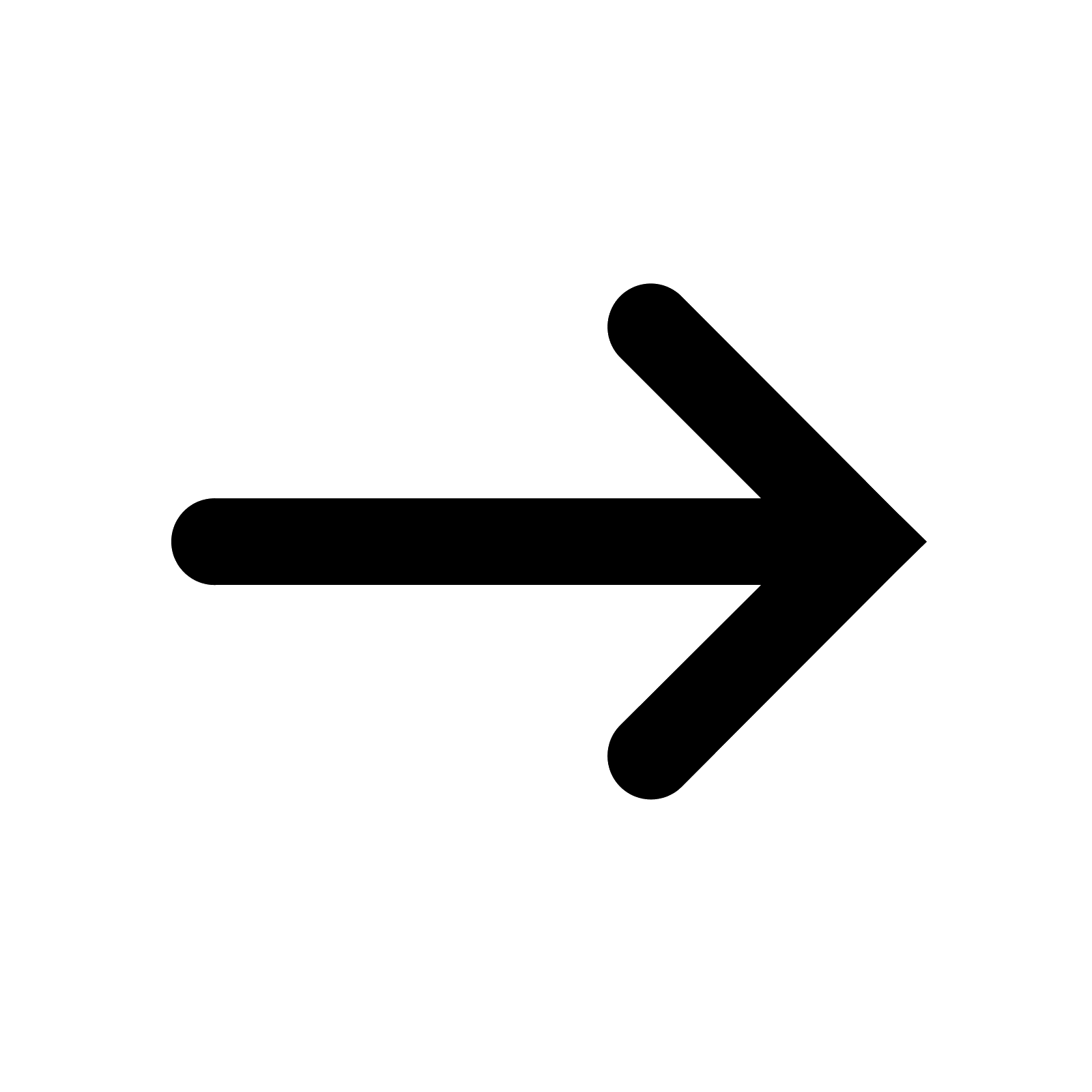 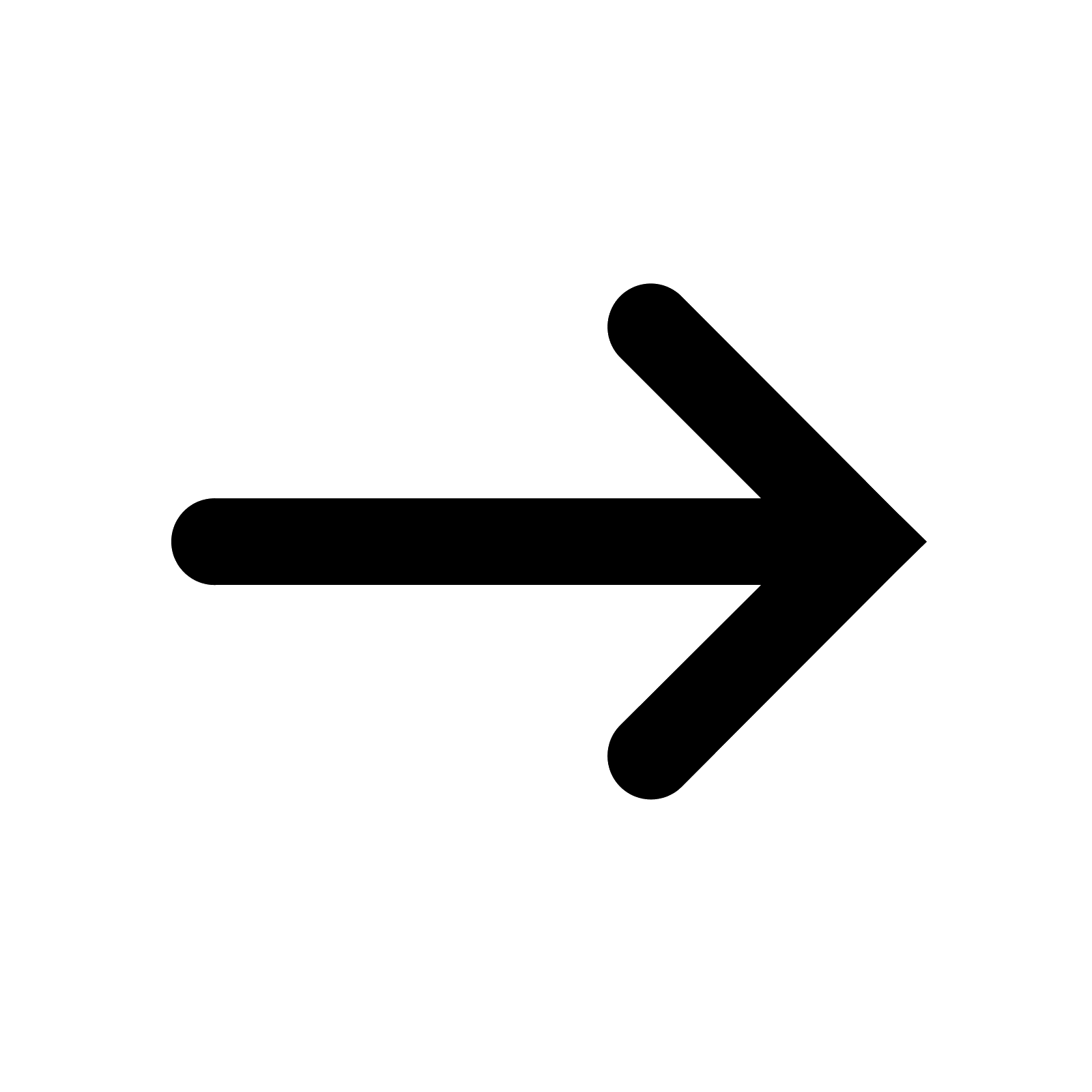 4
Cahier des charges
5
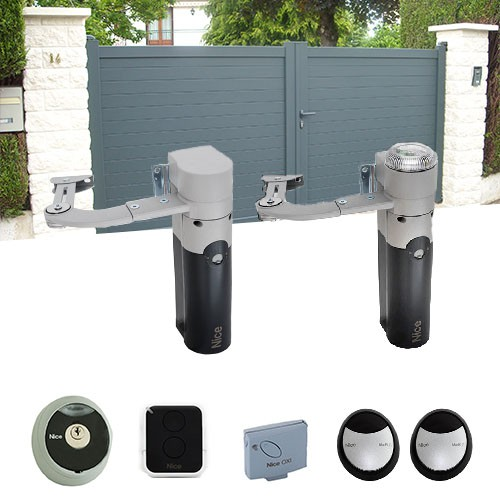 Veille technologique
6
Veille technologique
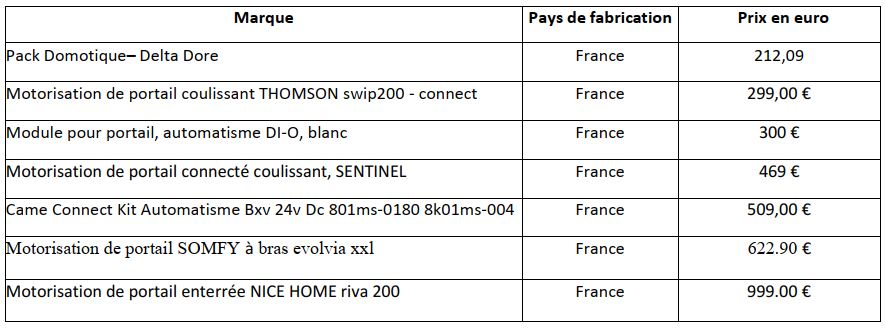 Solution
portail
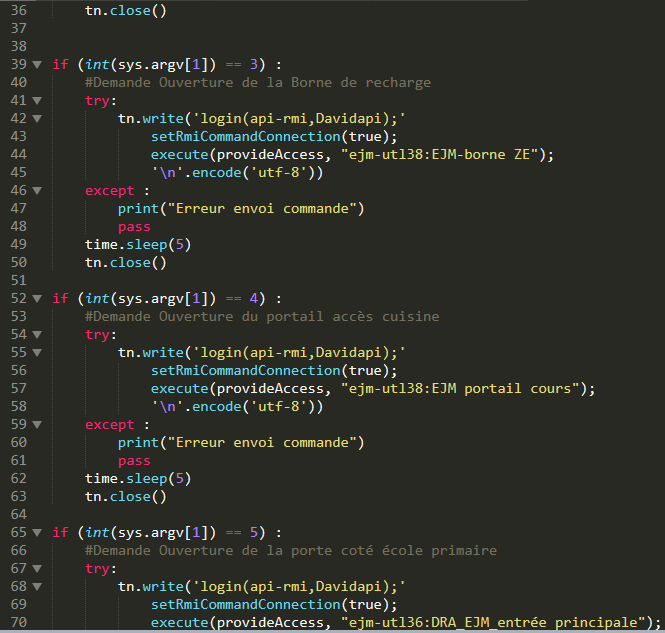 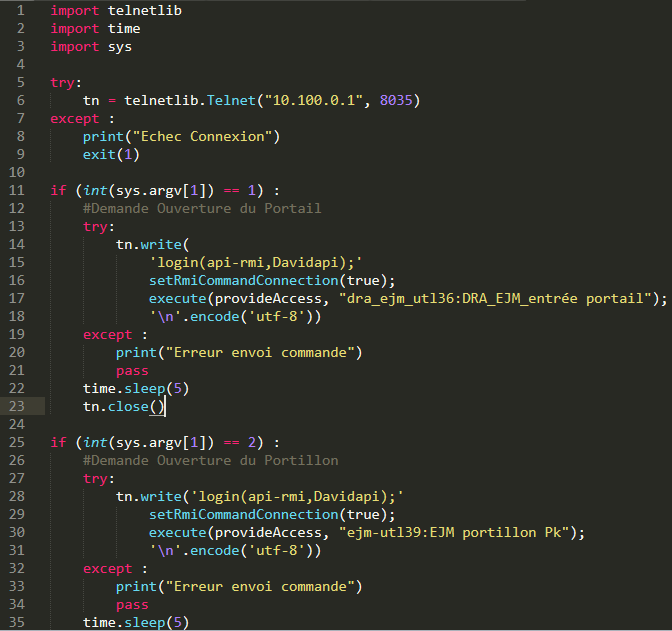 9
Cloud
Lambda reçoit la requête.

Demande à SSM de se connecter en SSH

Exécute un script python
10
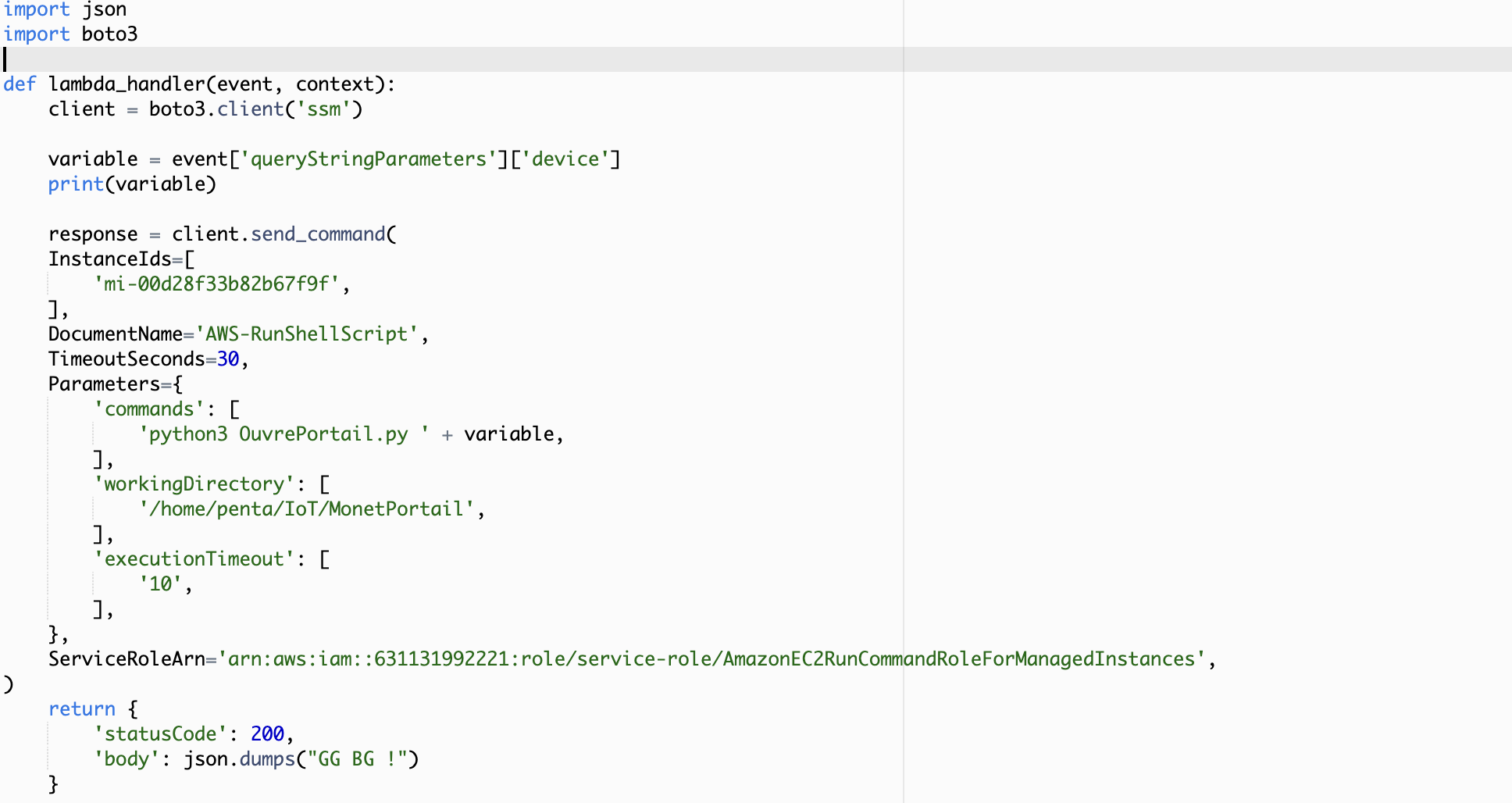 Cloud
Code exécuter par le serveur web (Lambda AWS)
11
Application Mobile
12
Conclusion
Portails connectés : essentiels pour contrôler l'ouverture et la fermeture à distance

Plusieurs systèmes déjà existants, mais onéreux

Pour la mise en place de notre système:
Développer le code pour ouvrir le portail
Exécution du script à distance, SSM d'Amazon Web Services
Requêtes https, pour lier le lien cloud-raspberry à l'application
13